Job Club:Self Advocacy
9/17/20
What are we looking forward to today?
Warm up question
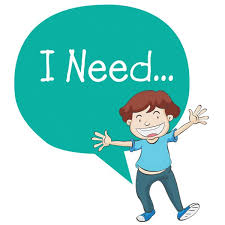 If you were given a $500 gift card, what would you want/need to buy?
Self-Advocacy
the action of representing oneself or one's views or interests.
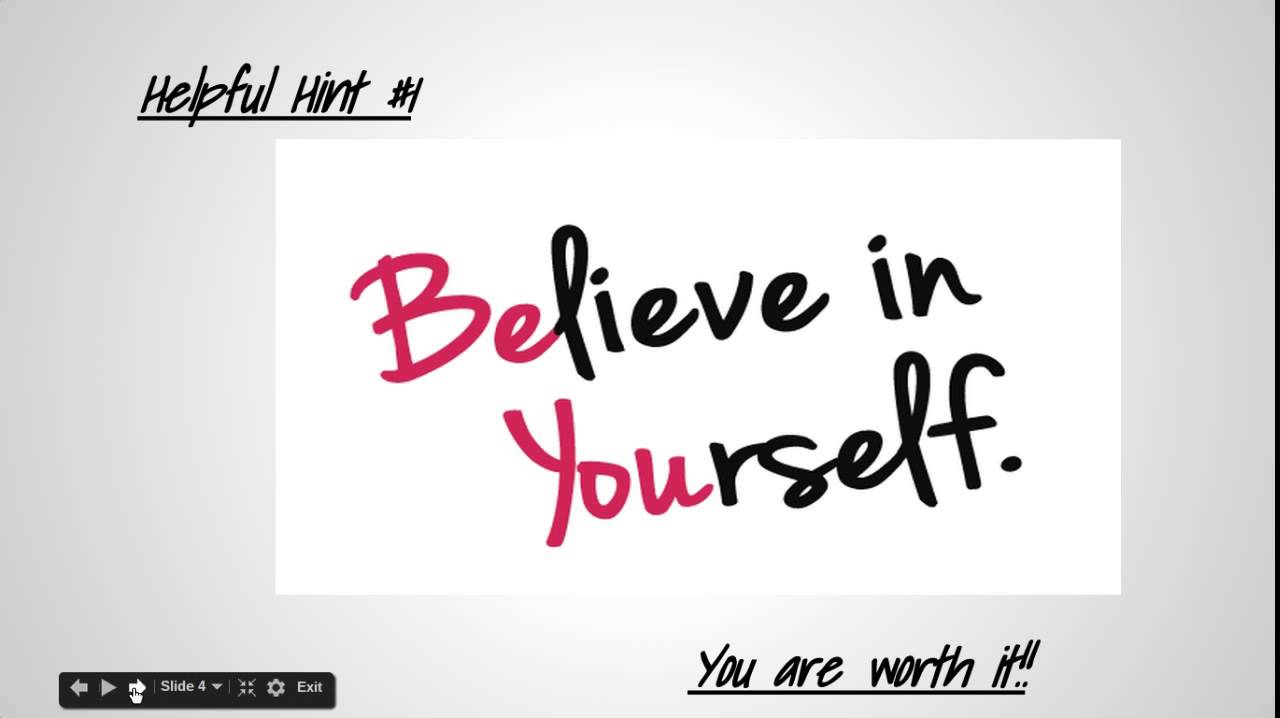 https://www.youtube.com/watch?v=74G_Zpz-7Bk
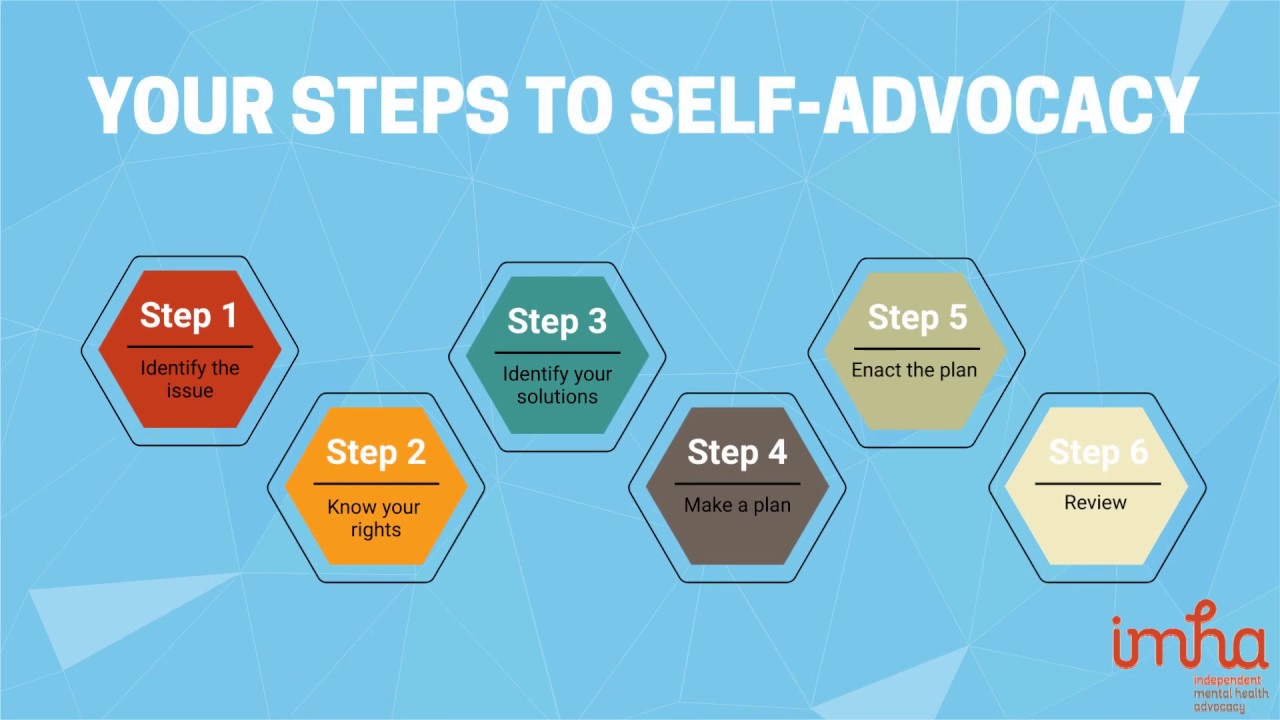 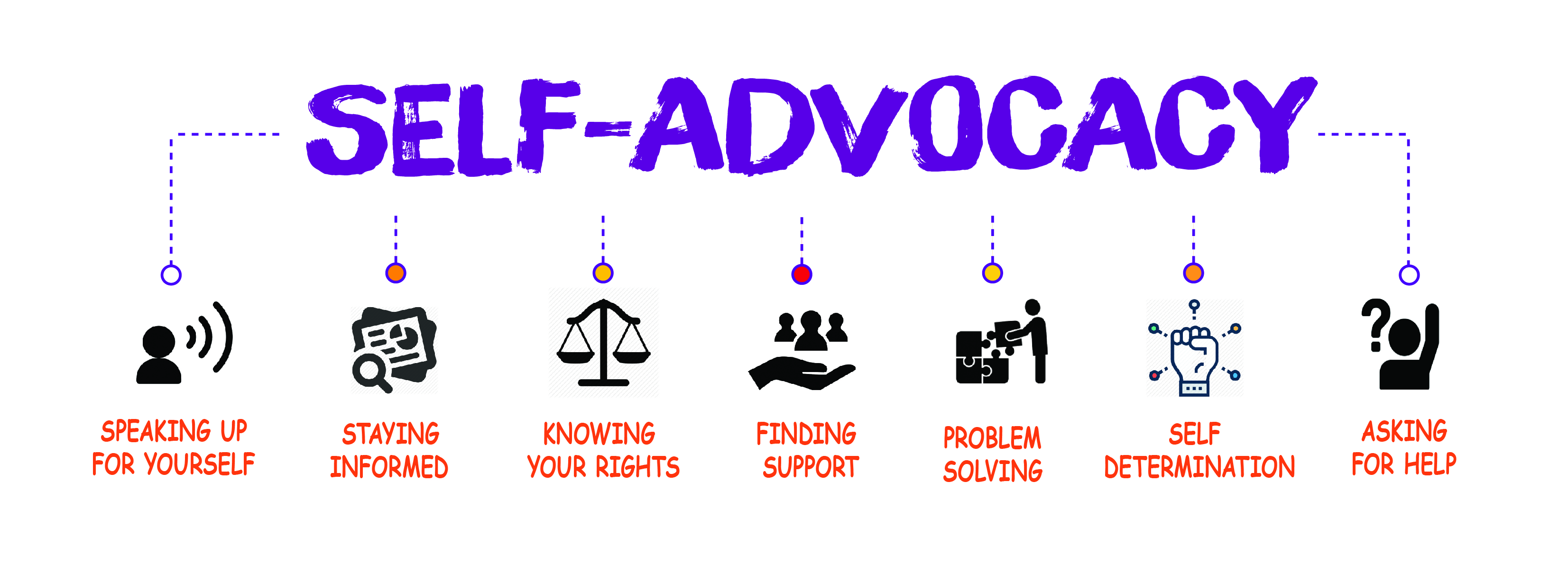 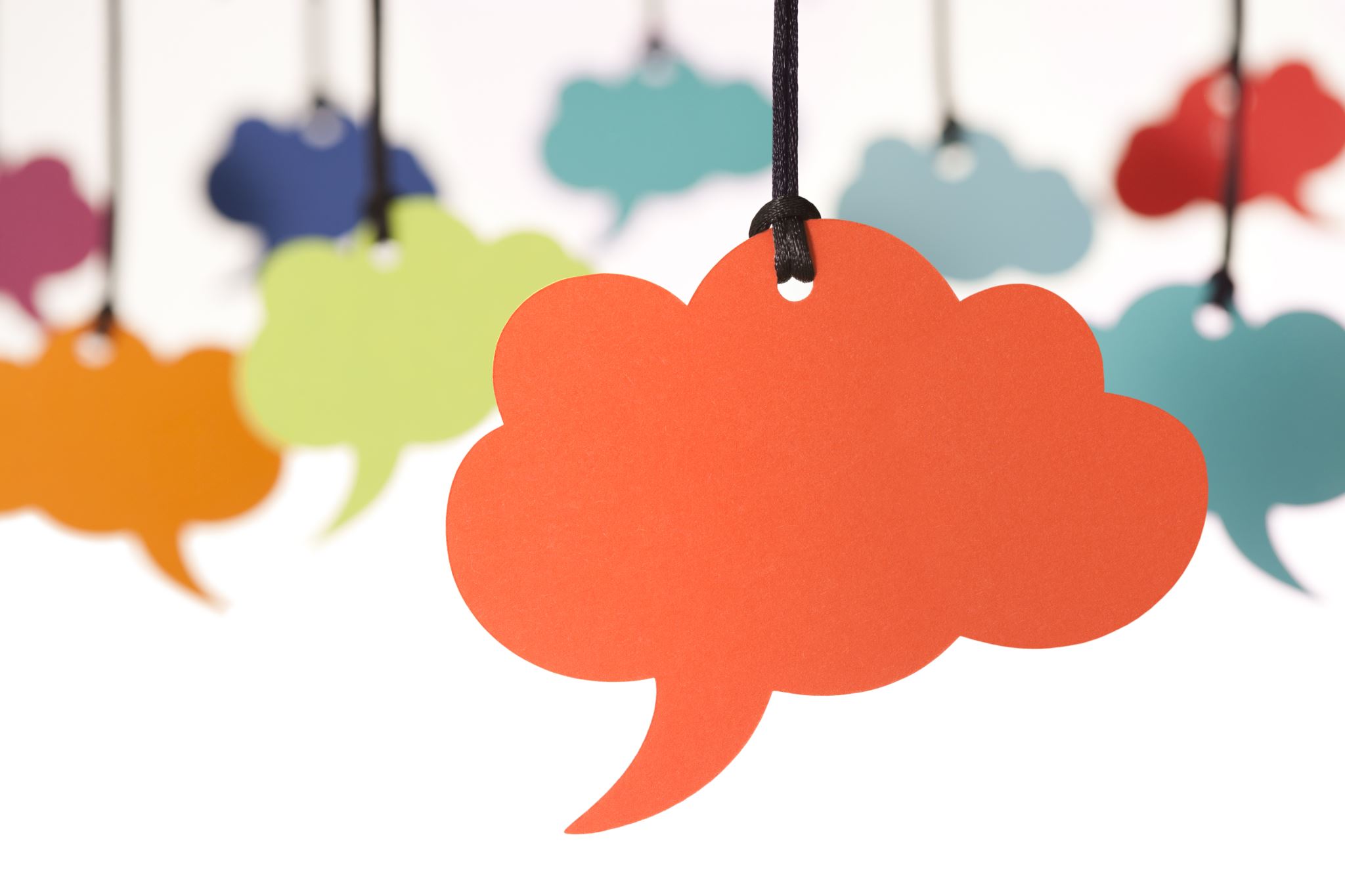 SPEAKING UP FOR YOURSELF
Don’t be afraid to show confidence
Stay positive 
Treat yourself with respect
Use Your Resume
Skills & Abilities
Maintenance & Construction
Familiar with basic maintenance procedures including plumbing and electrical repairs, Tile replacement, painting and landscaping
Repair of Lamps, fans and other basic electrical equipment and motors for retail sale. 
Custodial & Cleaning
Experience with general Custodial Procedures including washing windows, sweeping vacuuming, and shoveling snow
Experience with food service-related cleaning including washing dishes and general kitchen cleanup
Food Service and Customer Care
Experience baking muffins, making coffee and other food service tasks at a small canteen
Experience waiting on customers, using cash register and making change
Stay Informed
http://www.wboc.com/clip/15052489/a-look-at-employee-rights-during-covid-19
Finding support
Humble brag share
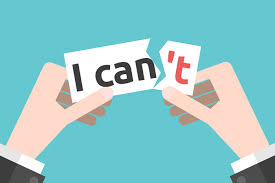 Go find something in your house that you’re proud of to share with the group. Be back in 3 minutes.
Problem Solving
https://www.youtube.com/watch?v=1iMthJ7n4lM
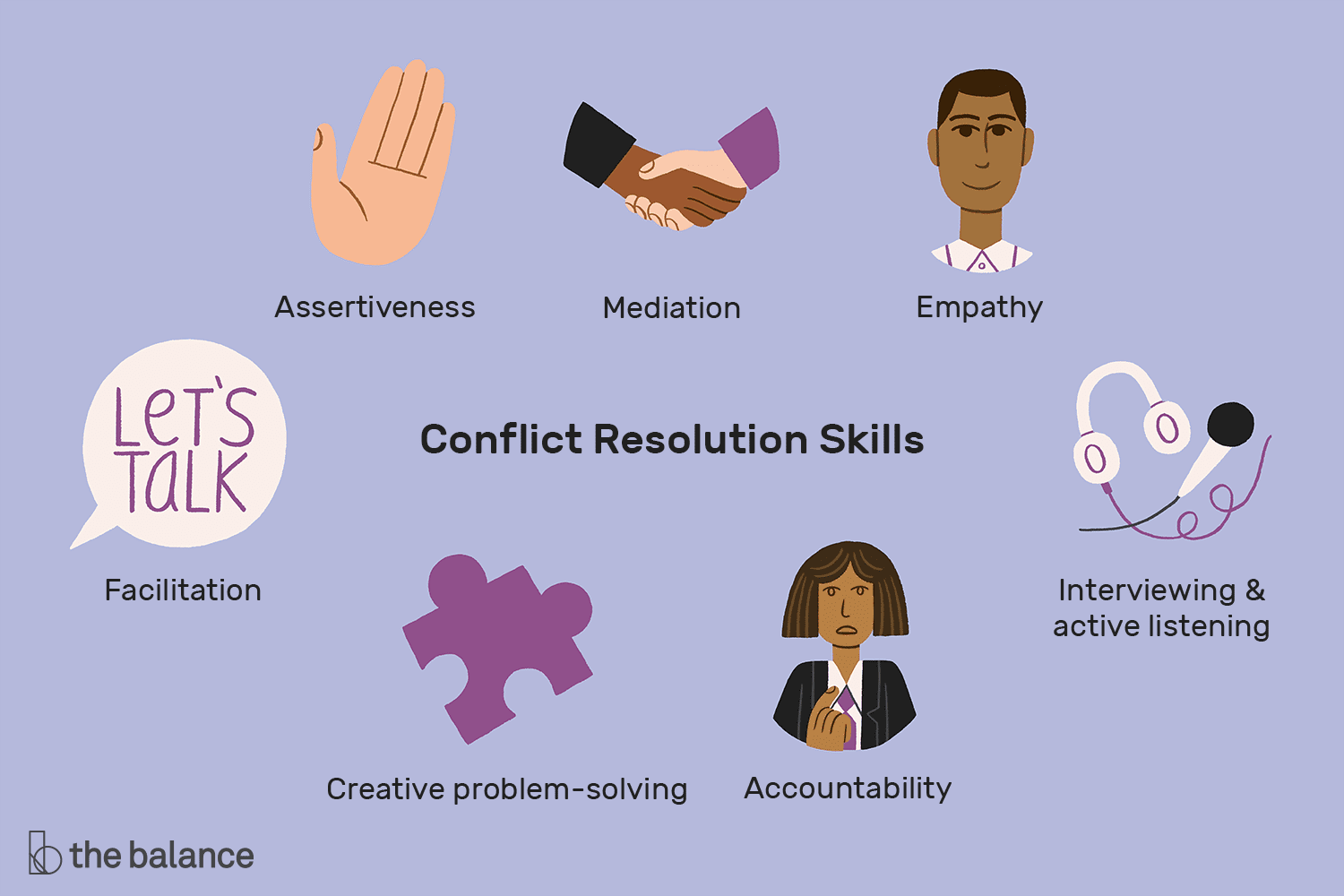 Back in the Game -interview question
Tell me about a time you solved a problem at work.
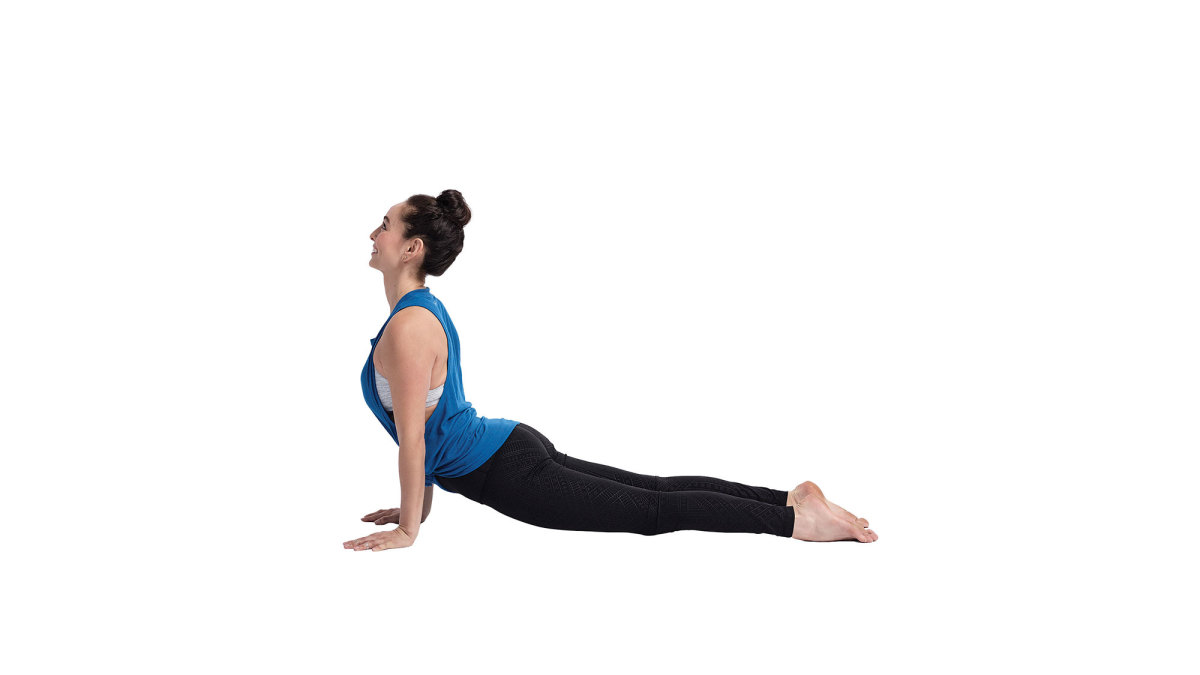 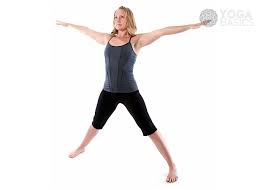 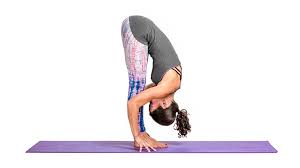 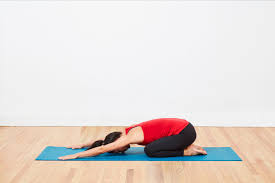 YOGA BREAK-
5 minutes
Active listening role play
Person 1: Please say to your partner the following sentence. 

“I do not deserve to be made fun of and I want you to treat me with respect.” 

Person 2: Explain to Person 1 what you heard them say.
Self Determination
https://www.youtube.com/watch?v=0g2yUQ2TSTE
Communication exercise
Scenario:
You have been working as a bagger in a grocery store. Sometimes you are responsible for bringing in the carts. You want to spend less time in the summer heat gathering shopping carts and are unhappy with this responsibility. How might you communicate this?
Decide
Act
Believe
Asking for Help
Links
Self-Advocacy Intro - https://www.youtube.com/watch?v=74G_Zpz-7Bk

Stay Informed Video - http://www.wboc.com/clip/15052489/a-look-at-employee-rights-during-covid-19
Conflict Resolution - https://www.youtube.com/watch?v=1iMthJ7n4lM
Self-Determination Video - https://www.youtube.com/watch?v=0g2yUQ2TSTE